Honarbakhsh S, Providencia R, Lambiase PD
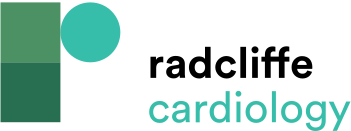 Figure 2: Conduction Delays in the RVOT on Ripple Mapping
Citation: Arrhythmia & Electrophysiology Review 2018;7(2):79–83.
https://doi.org/10.15420/aer.2018.2.2
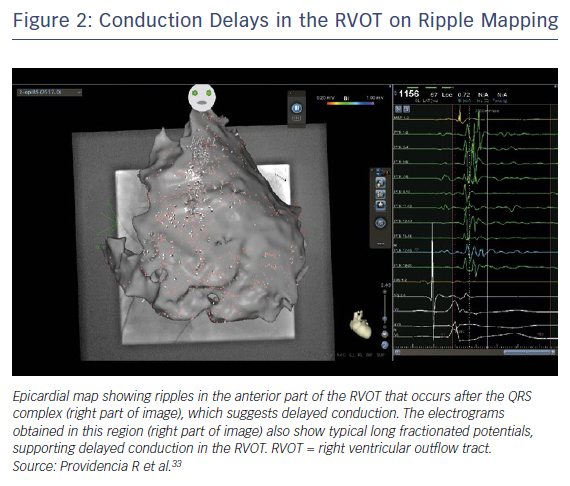